Superstring AmplitudesFrom Threshold Effects  to Soft Theorems and Back?
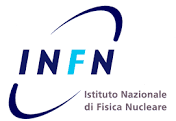 Raffaele Marotta
INFN
Di Vecchia-80 Fest: Nordita, Stockholm  May 15-16
Plan of the talk
1994. The beginning: Threshold corrections in string theories.
Back to ……
2015. Soft Theorems in Field and String  Theories
The beginning: String Thresholds
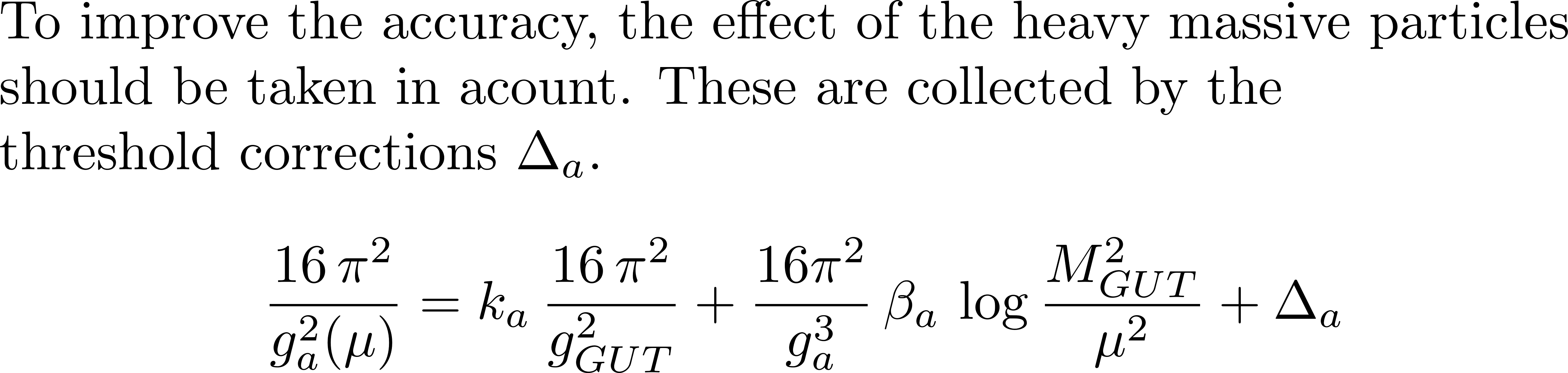 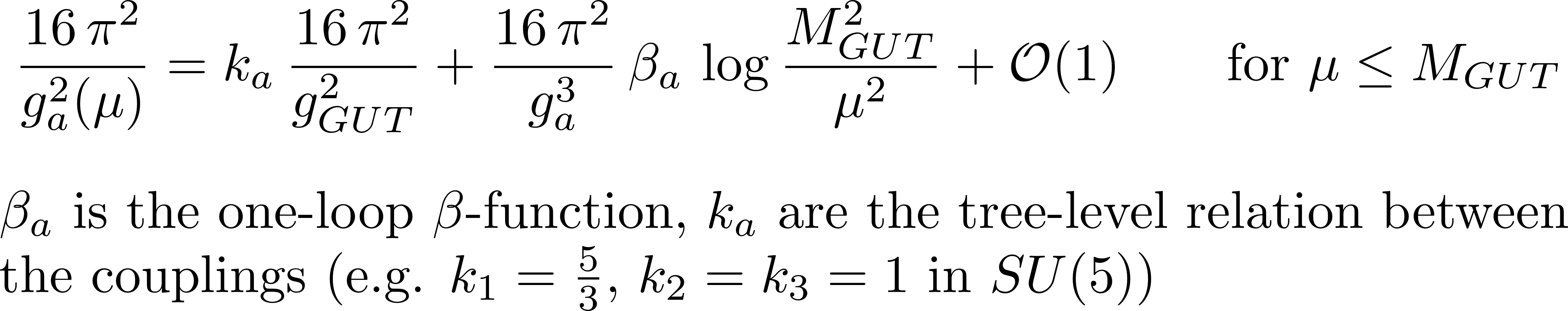 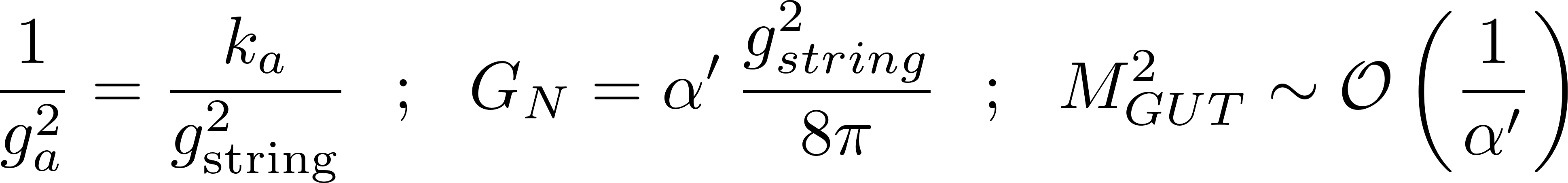 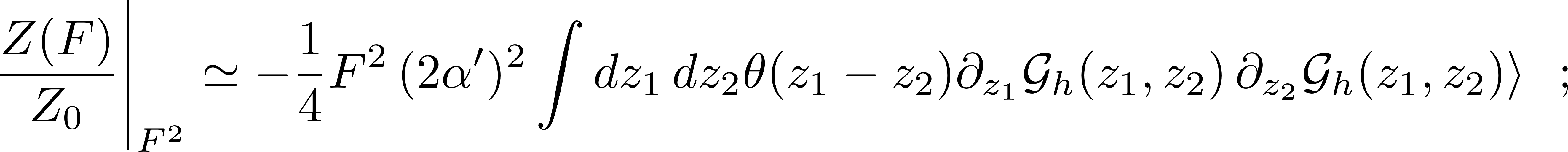 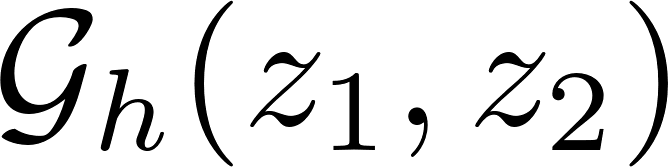 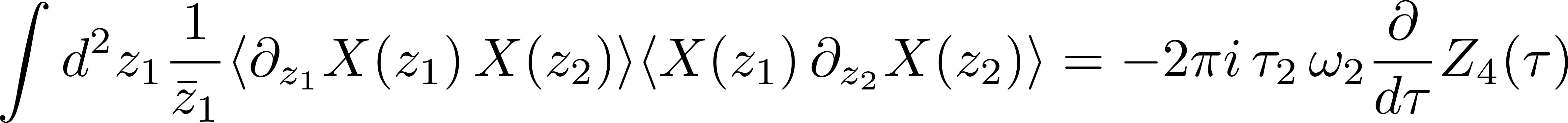 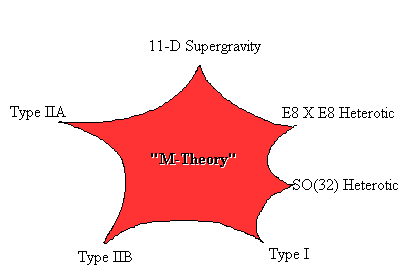 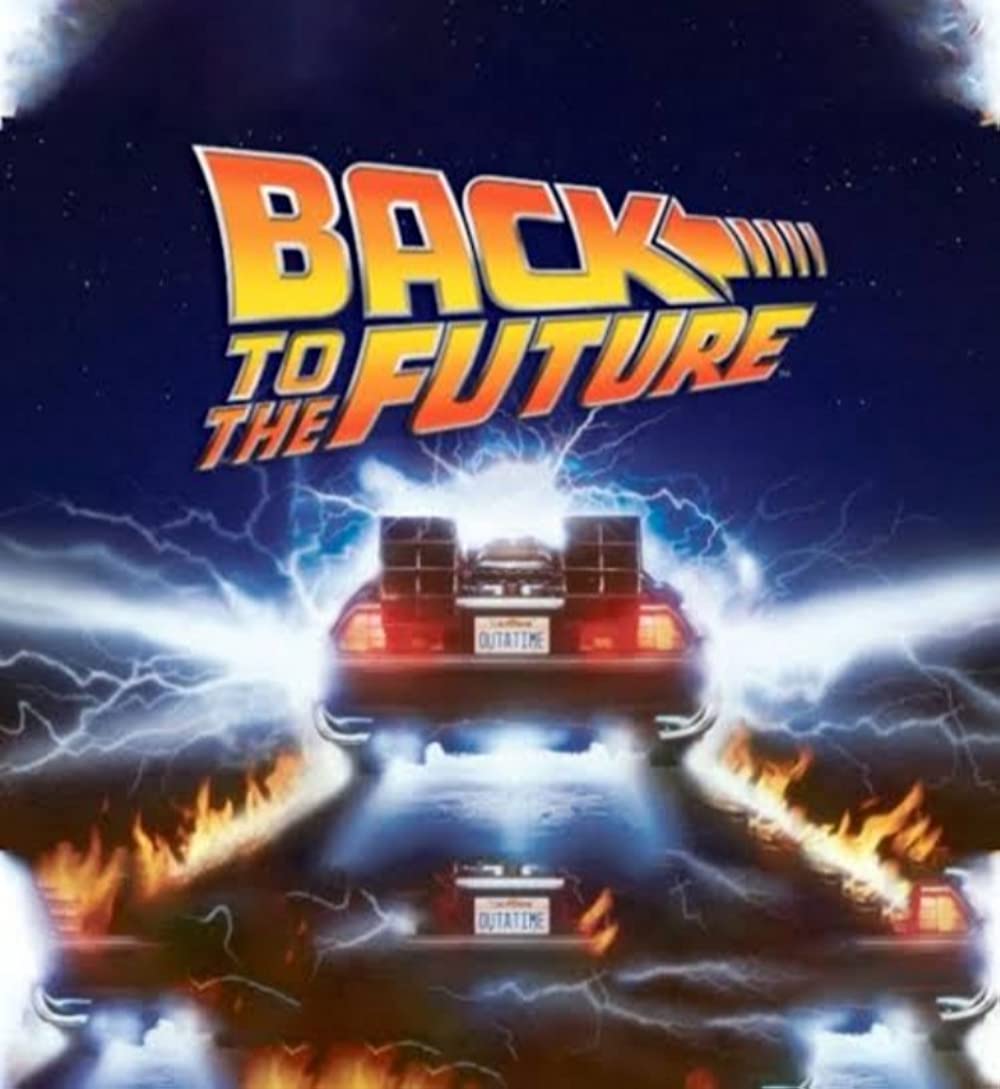 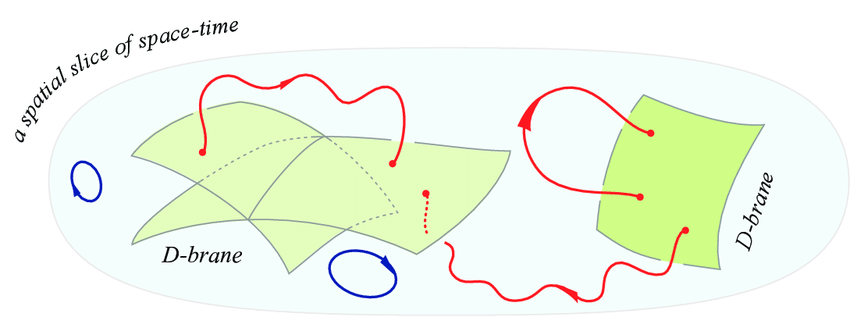 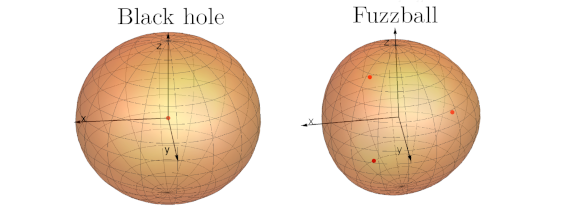 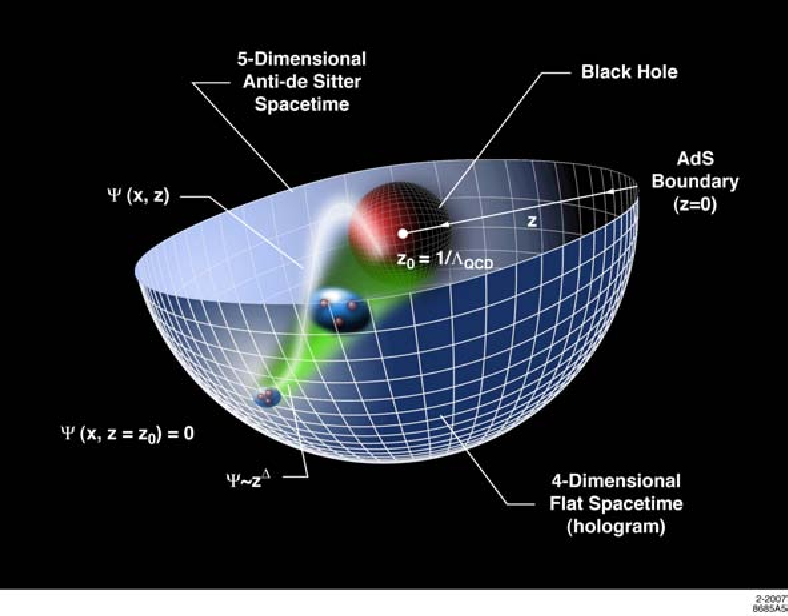 Soft Theorems 
in 
Field and String Theories


P. Di Vecchia,  R.M. , M. Mojaza  JHEP 05 (2015) 137.
P. Di Vecchia, R. M., M. Mojaza, JHEP 12 (2015) 150
P. Di Vecchia, R. M., M. Mojaza, Fortsch.Phys. 64 (2016) 389-393
P. Di Vecchia, R.M. , M. Mojaza, J. Nohle, Phys. Rev D93 (2016) n.8, 080515.
P. Di Vecchia, R. M., M. Mojaza,JHEP 06 (2016) 054.
P. Di Vecchia, R. M., M. Mojaza, JHEP 12 (2016), 020.
P. Di Vecchia, R. M., M. Mojaza,JHEP 09 (2017),001
P. Di Vecchia, R. M., M. Mojaza, JHEP 10(2017)017
P. Di Vecchia, R. M., M. Mojaza, JHEP 01 (2019) 038
P. Di Vecchia, R.M., M. Mojaza, Phys. Rev. D 100 (2019) 4, 041902.
What are Soft theorems?
It is well know that scattering amplitudes  in the  deep infrared region (or soft limit)  satisfy interesting  relations.
Low’s theorem:  Amplitudes with a soft photon are determined from the corresponding  amplitude without the soft particle
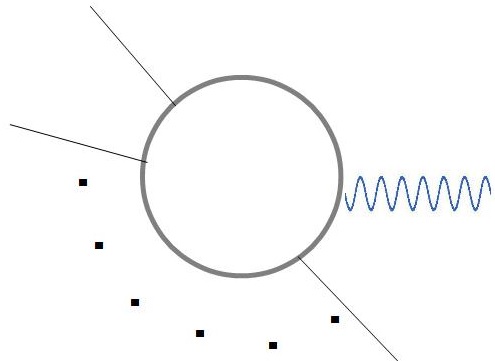 Soft-photon
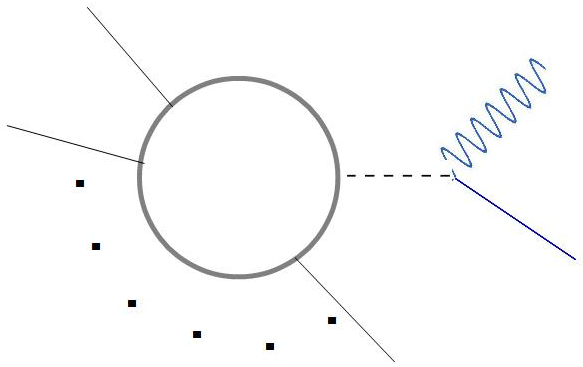 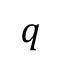 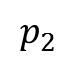 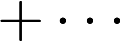 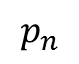 Soft-photon polarization
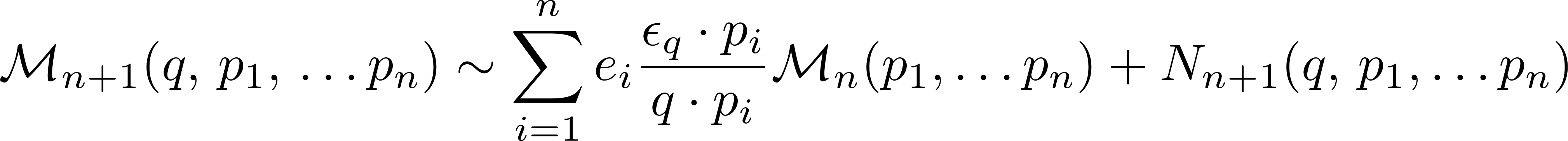 smooth in the soft limit
[Speaker Notes: La carica elettrica-]
Weinberg: Amplitudes involving gravitons and matter particles show  and universal behavior when one graviton becomes soft.
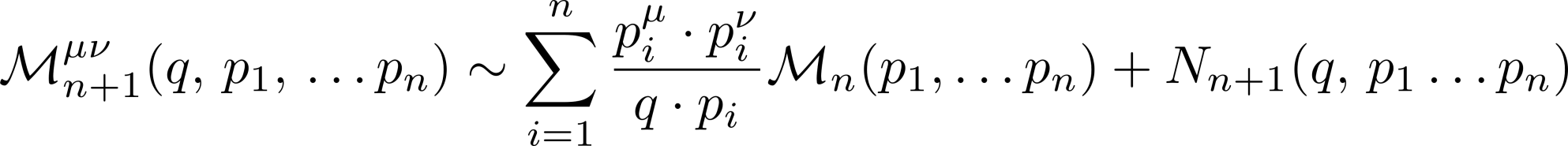 They were recognized to be a consequence of the gauge invariance
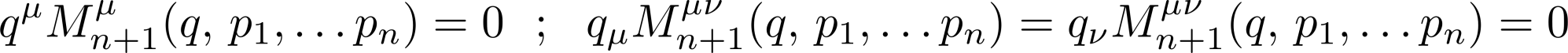 Soft-graviton
Soft-Photon
The interest in the argument  was renewed  by a proposal of A. Strominger (JHEP 07 (2014) 152) and T. He, V. Lysov, P. Mitra and A. Strominger (JHEP 05 (2015) 151)  asserting  that soft theorems are nothing but the  Ward identities  of the BMS symmetry of asymptotic flat metrics.
A. Strominger and F.  Cachazo   proposed  that  4D  three level  graviton amplitudes have a universal behavior  through the  second subleading order in the soft-graviton momentum. (F. Cachazo,  A. Strominger:arXiv:1404.4091)

These considerations were extended to gluons through the subleading order. The soft-gluon theorem  arises as the Wad identity of a two dimensional Kac-Moody type symmetry. ( T. He, V. Lysonv, P. Mitra, A. Strominger, JHEP 05 (2015) 151 )
These theorems to subleading  order for gluons and sub-subleading order for gravitons have been proved in arbitrary dimensions by using Poincarré and on-shell gauge invariance of the amplitudes. (J. Broedel, M. de Leeuw, J. Plefka, M. Bosso , Phys.Rev.D 90 (2014) 6, 065024 and Z. Bern, S. Davies, P. Di Vecchia, and J. Nohle, Phys.Rev.D 90 (2014) 8, 084035)
Only for soft- gravitons
Soft-particle momentum
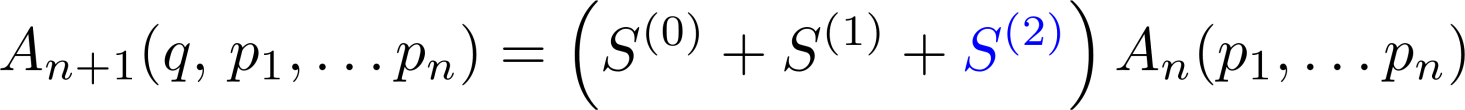 Graviton soft operators
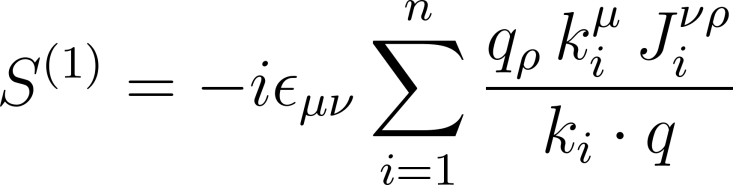 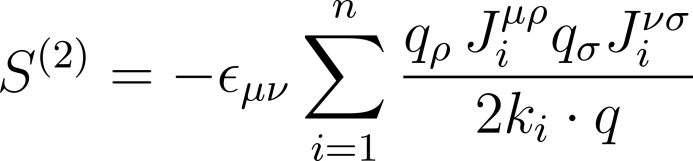 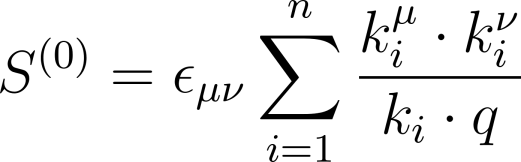 Gluon soft operators
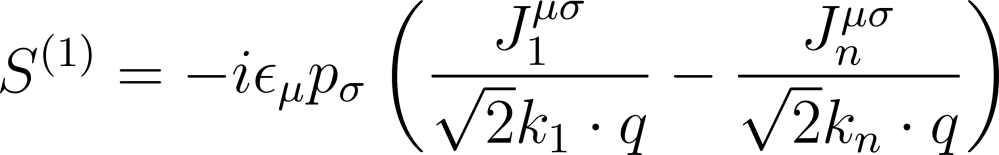 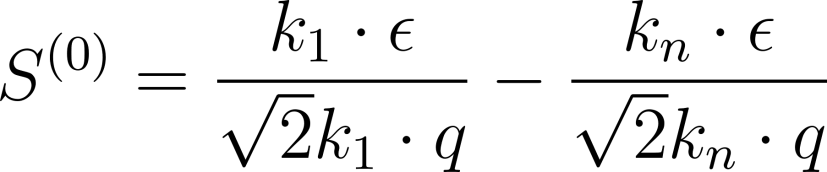 [Speaker Notes: Da cambiare eleminare operatori soffici e mettere da soft therem to lagrangian]
String theory is also a powerful tool to get field theory amplitudes. There are few diagrams at each order of the perturbative expansions that are represented as complex integrals on the string moduli space.
Amplitudes in Bosonic, Heterotic  and Superstring theories
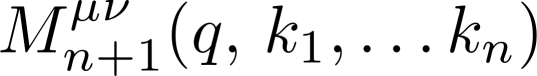 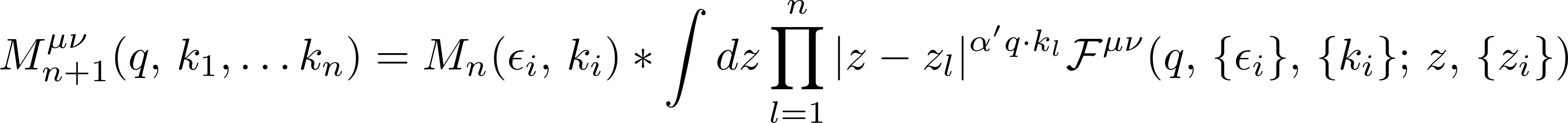 [Speaker Notes: F is model dependent and contain all the information about the interaction of the soft particle with the matter hard particles.]
One soft-graviton  and n-hard particles
Soft-graviton amplitude is obtained by saturating the n+1-amplitude with the   polarization:
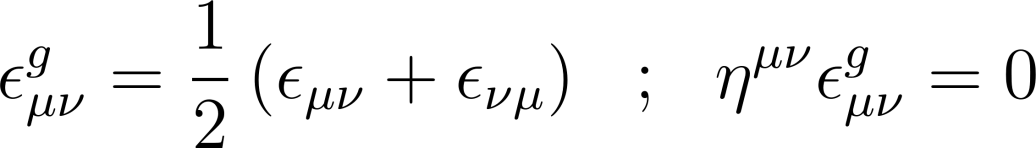 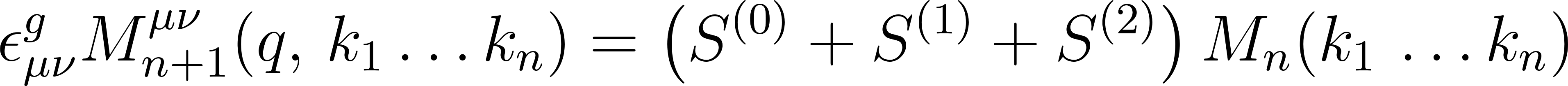 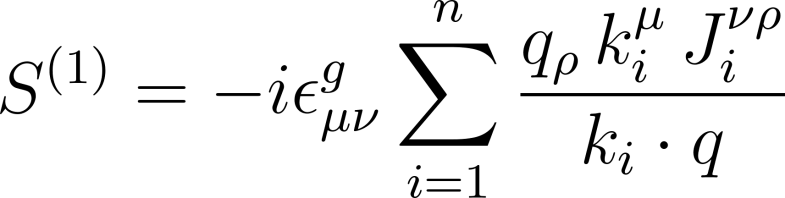 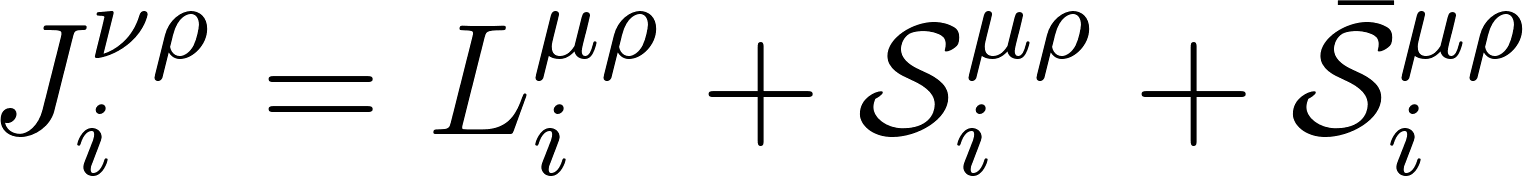 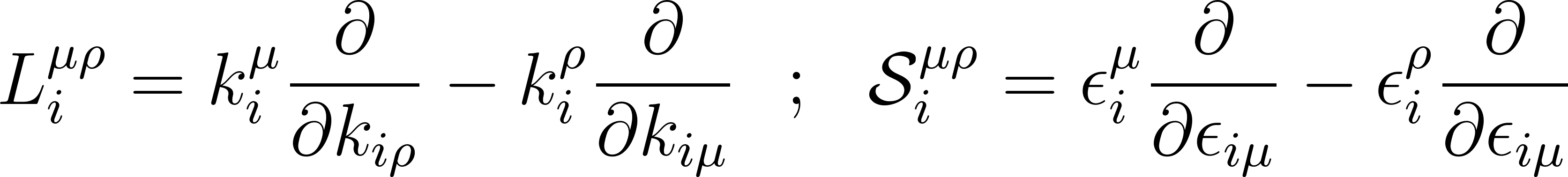 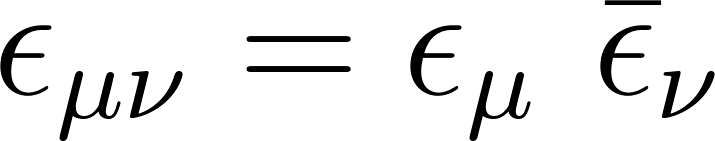 Subsubleading order is different in  bosonic, heterotic  and superstring amplitudes.
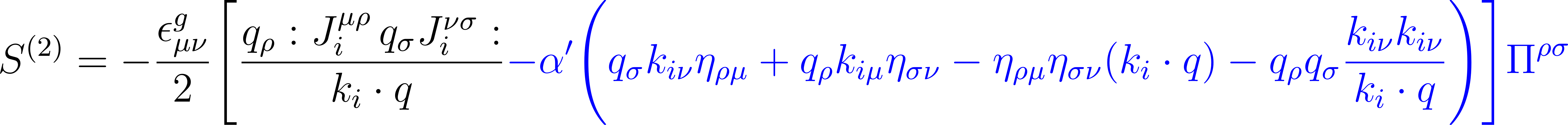 The colons denotes that the action of one operator on the other is excluded.
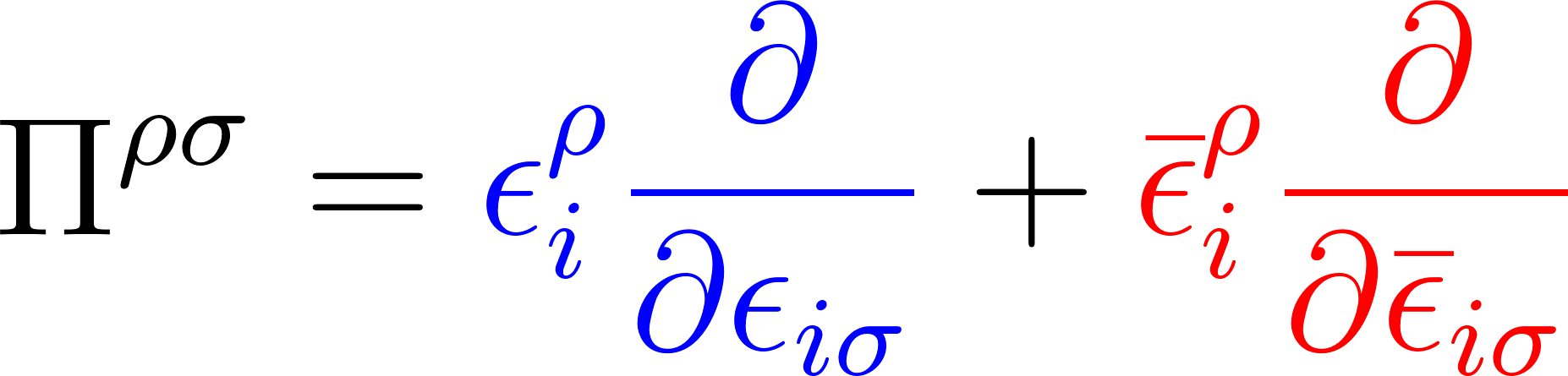 String correction.
The expression is the same both for soft graviton and dilaton.
String corrections are present only in the bosonic and heterotic amplitudes. They are due to  coupling between the dilaton and the Gauss-Bonnet term which is present in the bosonic string effective action but not in  its  supersymmetric extension.
[Speaker Notes: Terms which are gauge invariant by itselves.]
Kalb-Ramond soft theorem
Soft-Kalb-Ramond  amplitude is obtained by saturating the n+1-amplitude with the   polarization:
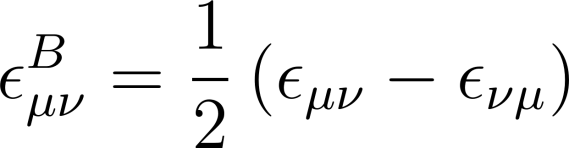 The leading divergent term doesn’t contribute because is symmetric in  the two free indices and one gets:
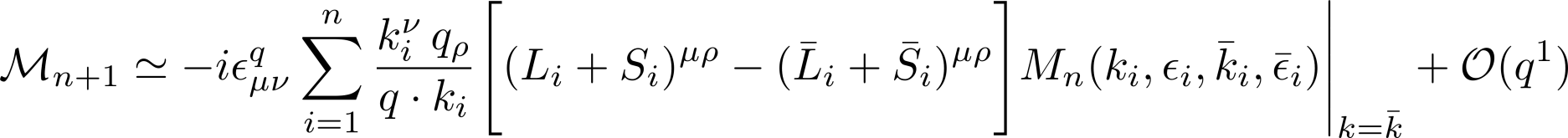 Gauge invariance                                   follows from the following identity:
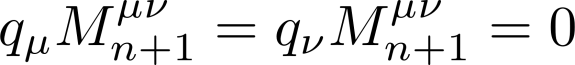 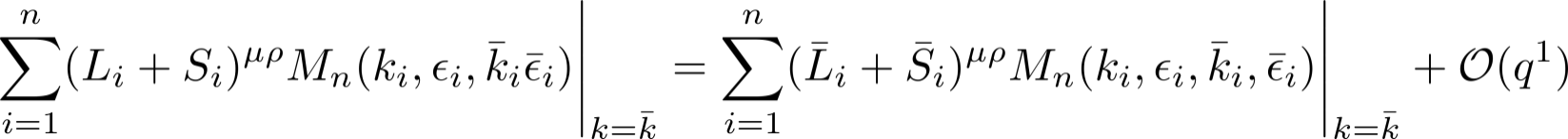 Once used in the subleading expression of the amplitude, gives:
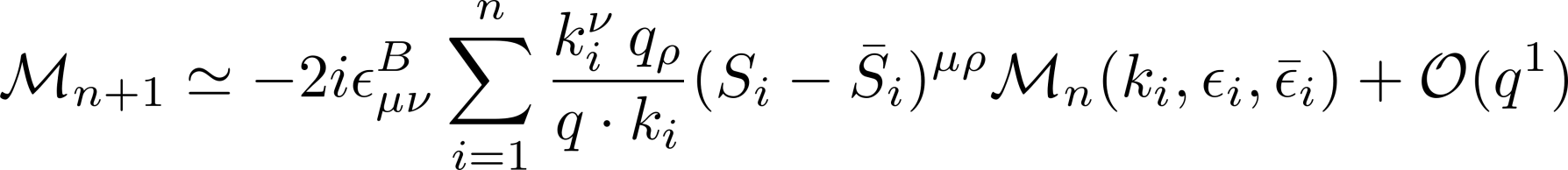 Sub-subleading soft theorem for the antisymmetric tensor is still an open problem!
Soft-theorem for the gravity dilaton.
Soft-dilaton   amplitude is obtained by saturating the n+1- string amplitude with a soft graviton/dilaton  with the   dilaton projector:
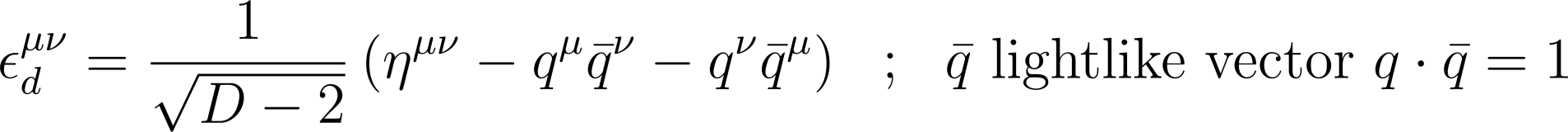 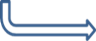 D is the space-time dimension
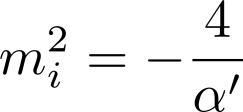 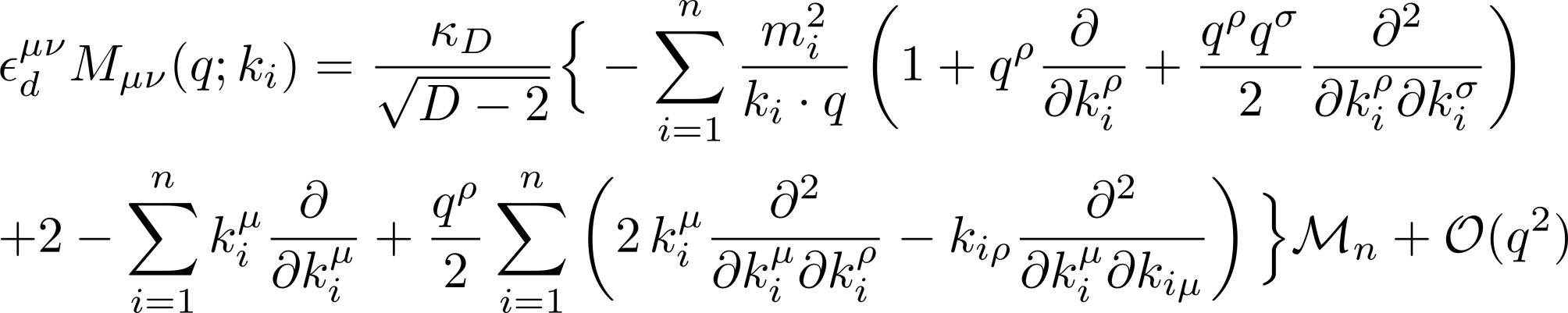 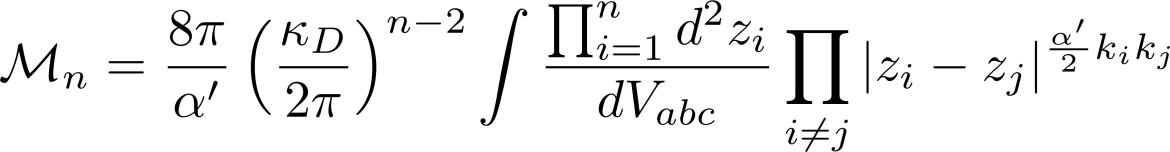 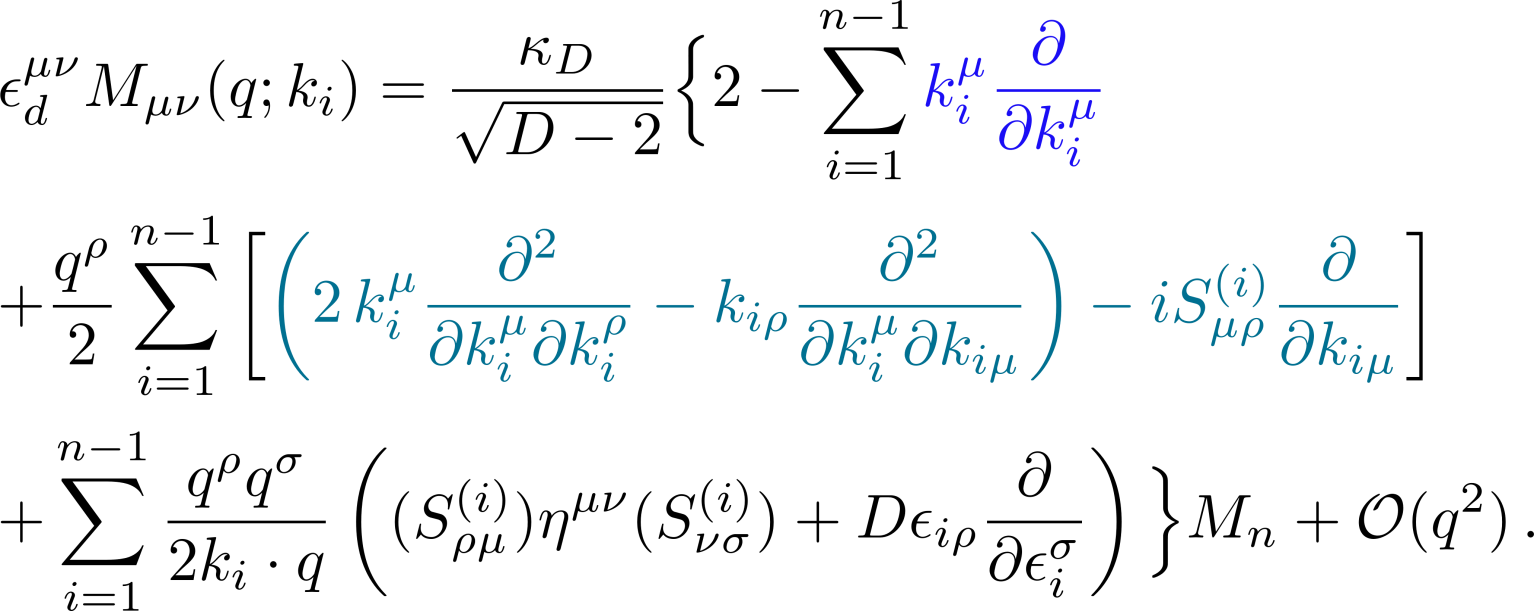 Scale transformation generator
Special conformal  transformation generator
Multiloop extension
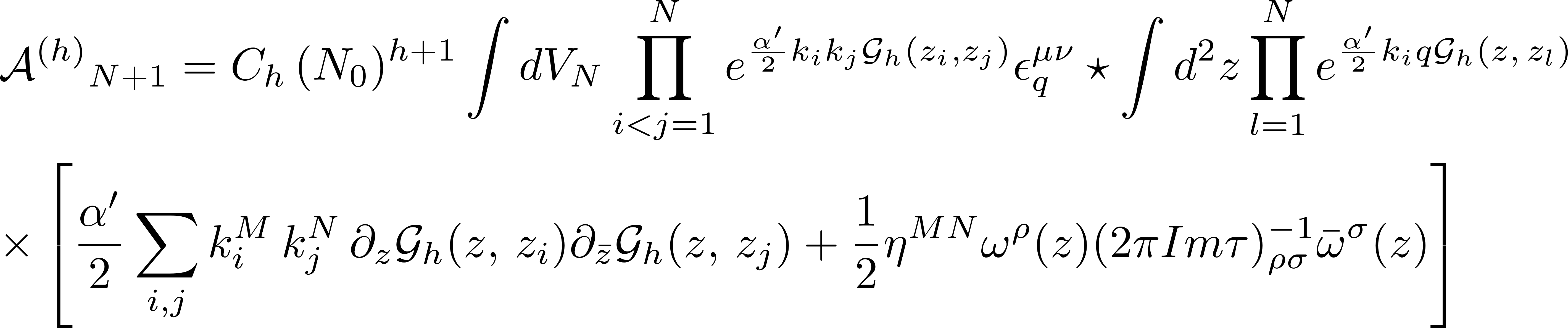 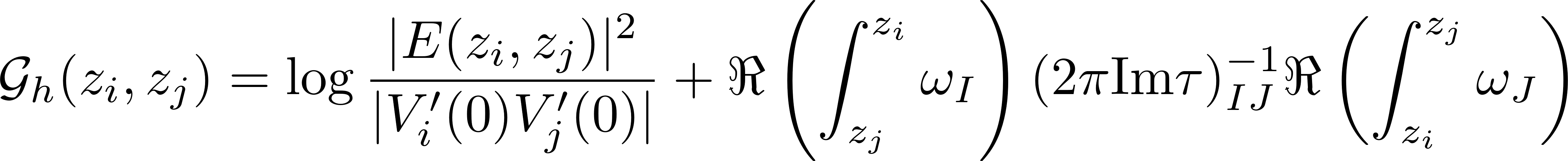 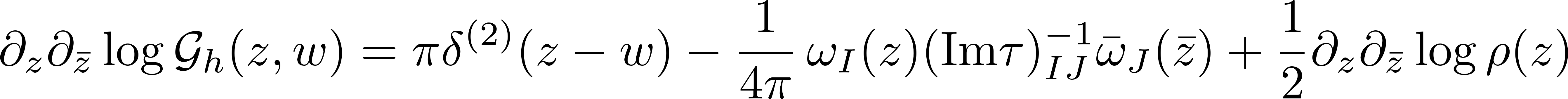 Genus
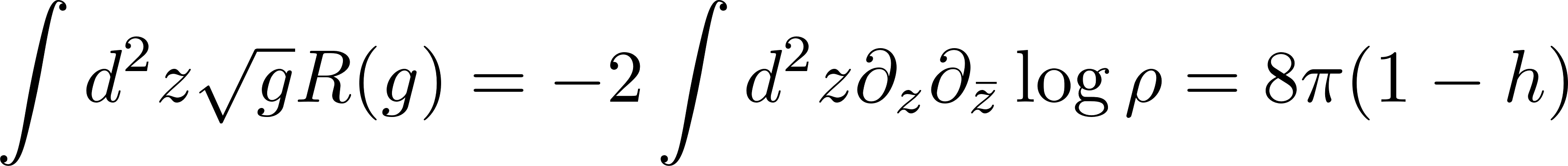 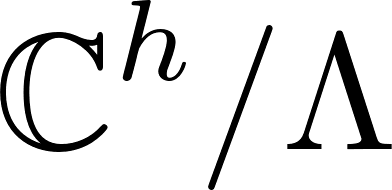 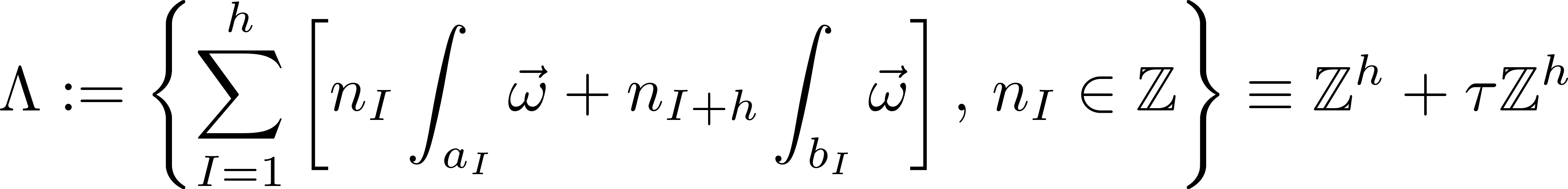 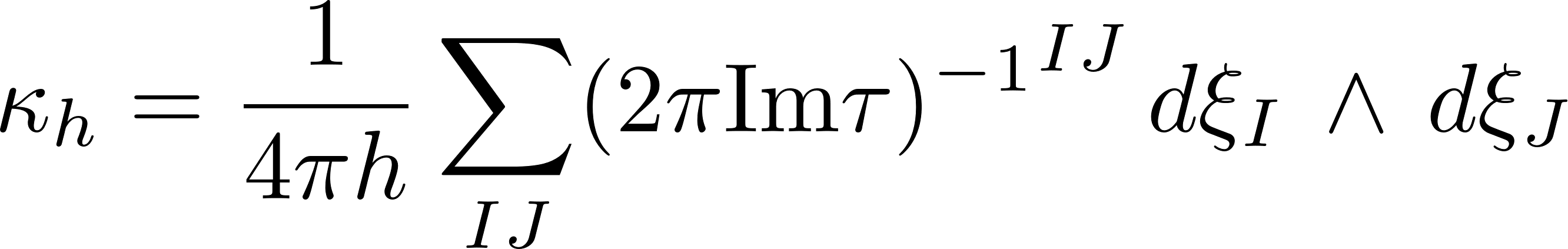 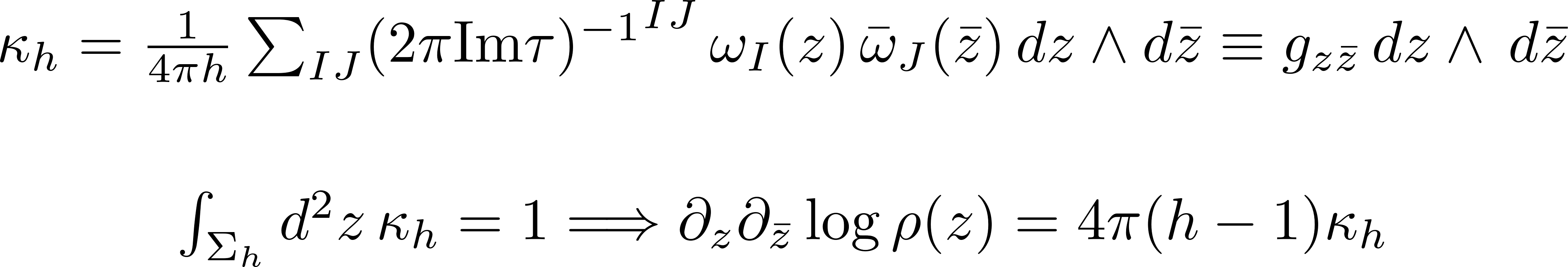 Arakelov-type Green’s function
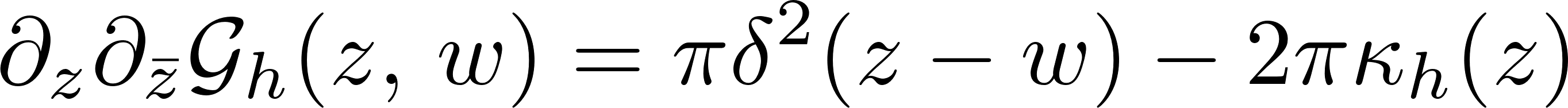 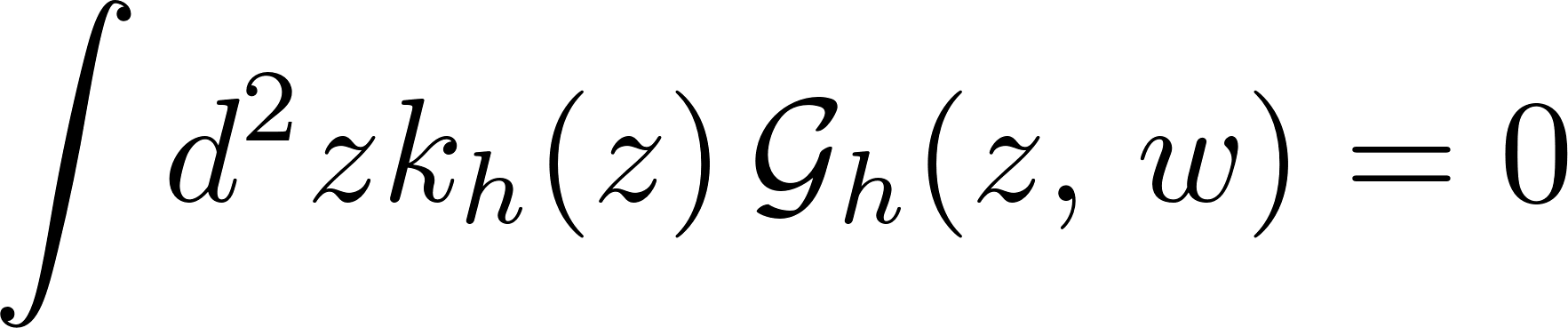 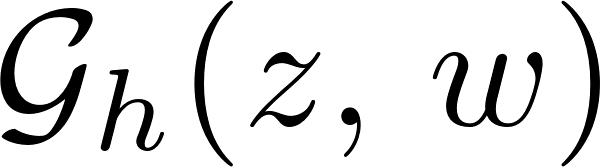 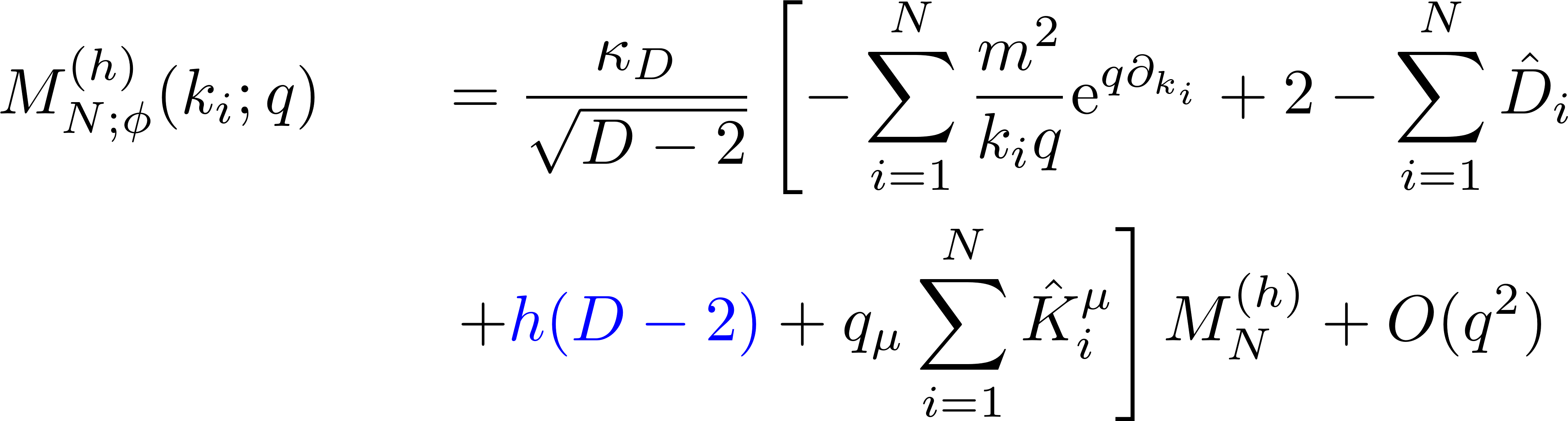 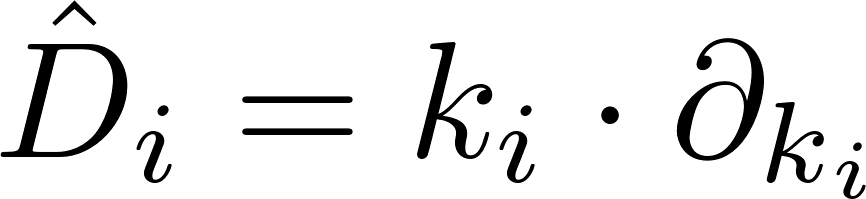 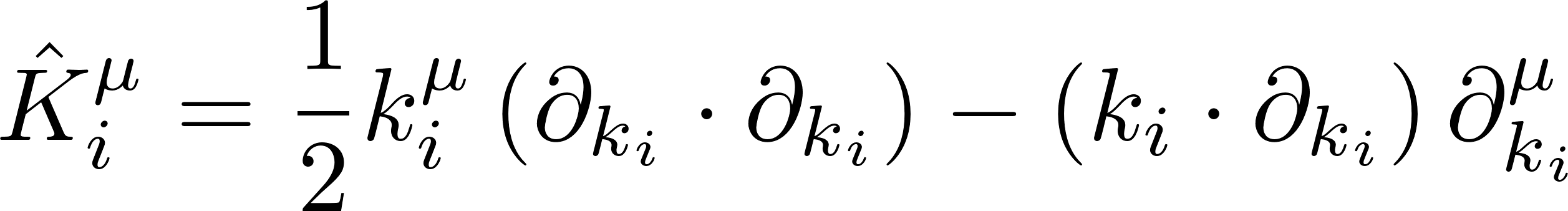 However from the scaling properties:


we deduce,    



Getting the loop independent expression:
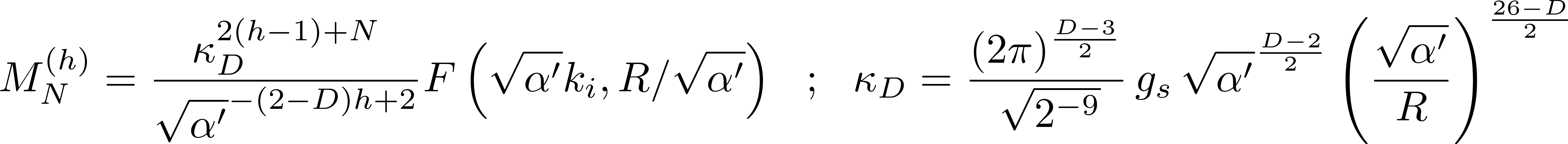 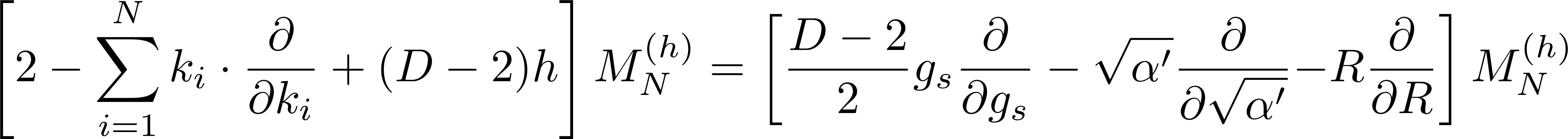 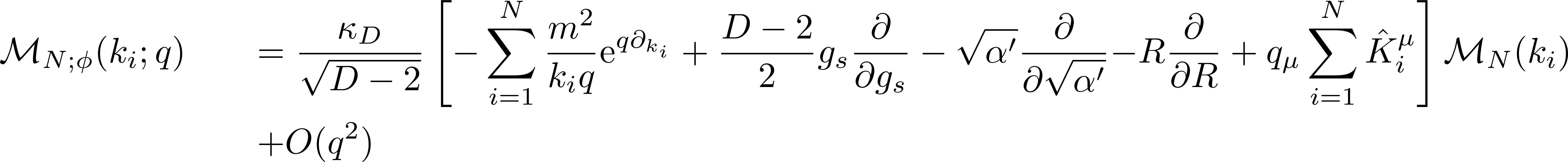 Spontaneosly breaking of the Conformal Symmetry
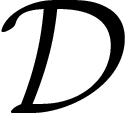 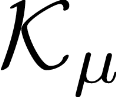 D : space-time dimension
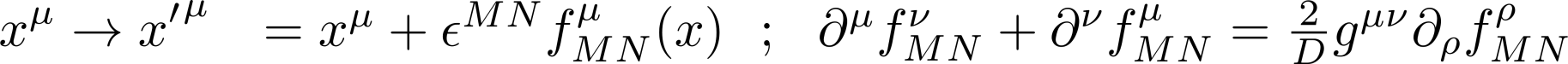 For D>2 and in flat space,  the generators are:




The Nöther currents associated  to the dilatations and special conformal transformations are conserved, because of the traceless of the  improved energy momentum tensor:
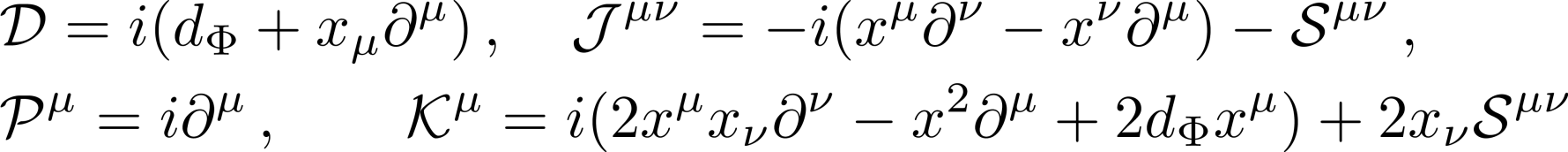 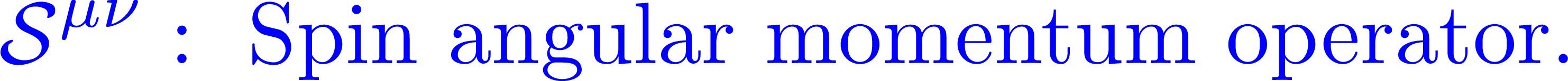 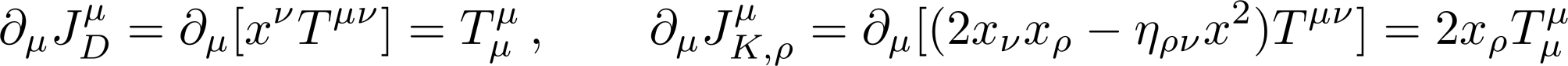 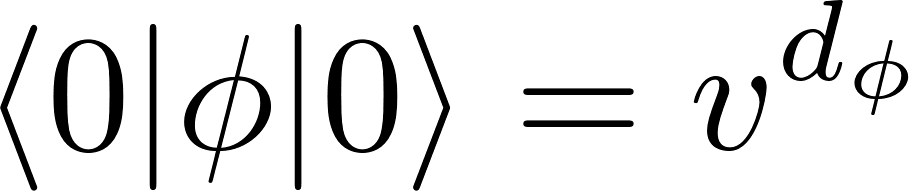 I. Low and A.V. Manohar hep-th/0110285
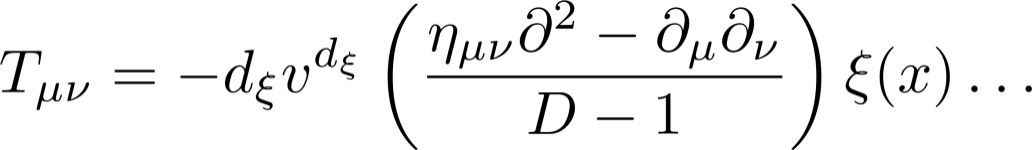 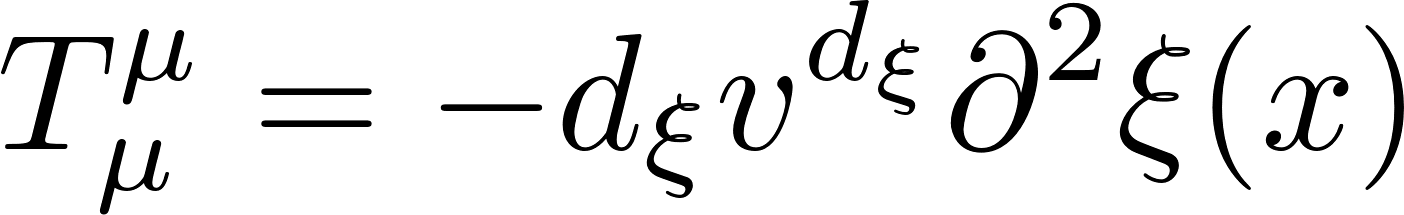 Space-time dimension
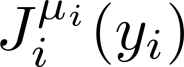 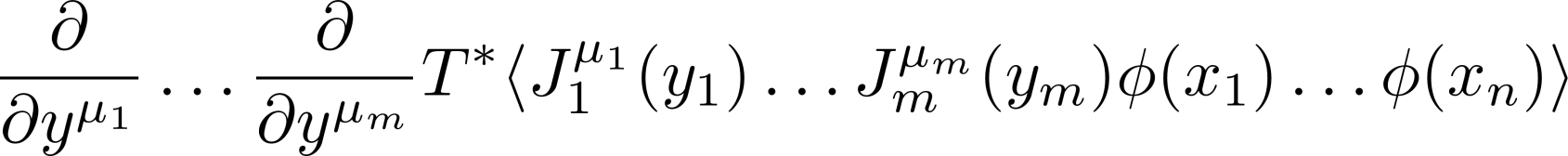 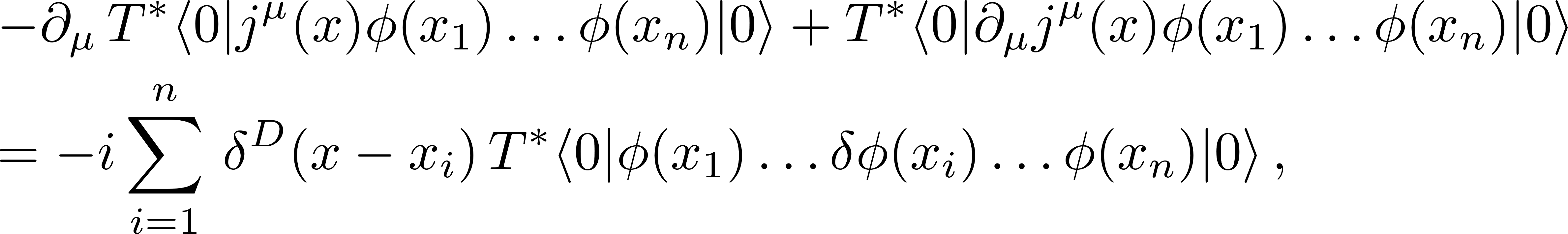 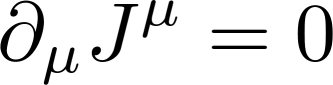 [Speaker Notes: Il gruppo conforme è una symmetria dello spazio tempo ma è globale perche I parametrui della trasformazione sono globali. Ex. Speciali conformi.  x’=(x^\mu-b^\mu x^2)/(1- 2 b_\mu x^\mu+b^2 x^2) be’ un parametro globale]
For spontaneously broken  scale 


and special conformal transformations




Through the LSZ reduction formula that translate the relation between correlation functions in a relation between amplitudes
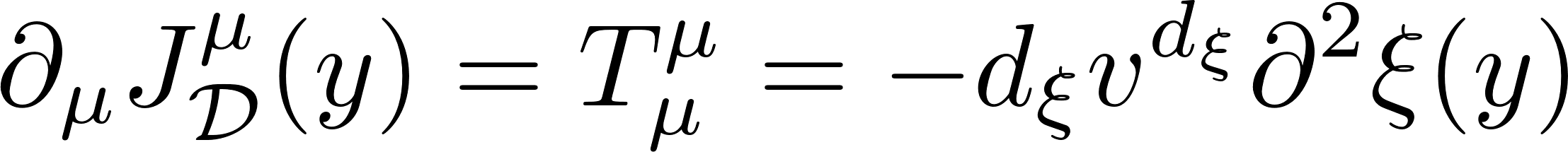 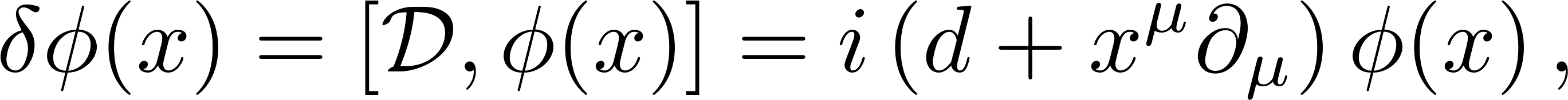 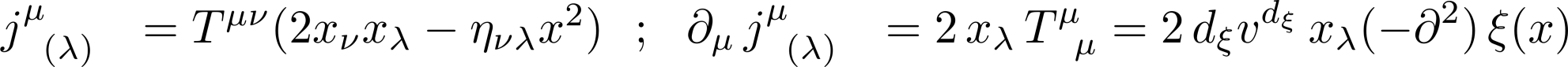 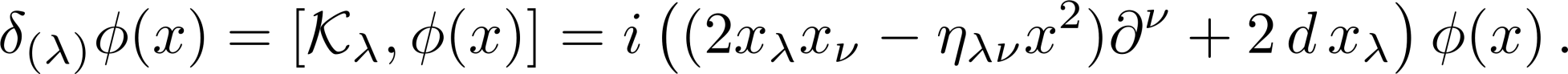 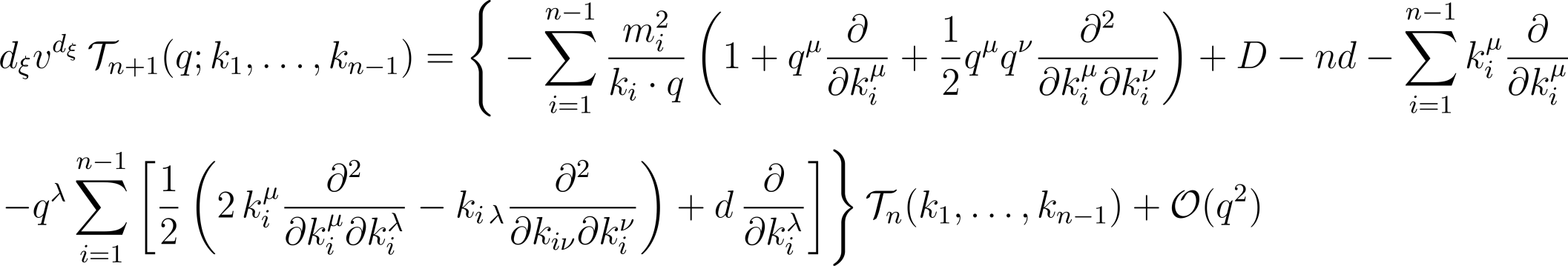 Conclusions
We can go back to 1994 and compute the threshold corrections in string theory.


We can go back to the future,  starting new journeys.



Thank you for this long friendship and happy birthday!